In towns like ours, AM/FM radio is still strong
Average quarter-hour audience
Reach
Miles traveled
AM/FM radio retains
99%
of weekly reach in diary markets February/March/April versus
January/February/
March
AM/FM radio retains 98%
of its AQH audience in diary markets February/March/April versus
January/February/
March
Miles traveled volumes are on par with the same week from the last year in markets ranked 101+
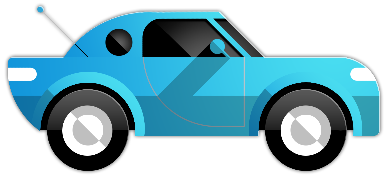 INSERT STATION LOGO HERE
Source: Reach/AQH: Nielsen February-March-April 2020 CDM / 44 Market Total / M-Su 6a-12M / Persons 12+ / Weekly Cume Persons / AQH Persons (Persons Using Radio); Miles traveled: Geopath miles traveled by date, as of the week of 5/18-5/24, Geopath is the audience measurement service for the U.S. Outdoor advertising industry